IN THE NAME OF ALLaH THE COMPASSIONATE THE  MERCIFUL
How to manage persistent or relapsing Cushing’s disease?
10th August 2015

Farahnaz Salehinia,MD 
Fellow of Endocrinology
Endocrine Research Center
Shahid Beheshti Medical University
AGENDA
1)Introduction
2)Outcome of Cushing’s disease after TSS
3)Medical Therapy in Cushing’s disease
4)Repeat Pituitary Surgery
5)Radiotherapy
6)Adrenalectomy
7)Endocrine Society Guideline
 8)Conclusion
Introduction
Persistent CD:  Sustained elevation in post surgical cortisol levels and/or a need for therapy whithin 6 months from the initial surgery caused by a residual tumor hidden
.Introduction
Introduction
Recrrent CD: Reappearance of clinical and hormonal features of hypercortisolism that occur more than 6 months after an initial post treatment remission.
Possible treatments : Reapeat pituitary surgery, Pituitary radiotherapy , Adrenal surgery for bilateral or less commonly monolateral adrenalectomy  and /or medical therapy.
Introduction
A MULTIMODAL approach using a combination of these treatments my be an appropriate strategy in a consistent number of patients to achieve the best outcome.
Introduction
A reliable prognostic factor for success of  surgery: Remove of hypercortisolism after TSS
          “ Remission and a lower risk of recurrence”
BUT   “ There is NO consensus on predictors of these outcomes.” 
(Different remission and recurrence criteria used in the studies.)
Introduction
No agreement on the definitions of these outcomes:
The comparative evaluation of treatment options and patient management strategies from clinical studies is rather complicated.
 Remission can be defined by :
Clinical and/or biochemical outcomes:
Reversal of clinical features and normalization of biochemical changes.
Introduction
Morning serum cortisol and UFC tests may be recommended to assess remission 
                            BUT
There is no general agreement on their standard use in providing markers of treatment outcomes, further complicating patient management.
Remission after TSS: A variety of definitions are present:
1)  Symptoms of hypercortisolism remitted.
2)  A continuous need for corticosteroid 
    replacement for more than 6 months after TSS. 
3)  No need for additional treatment because of 
    clinical remission of the disease .
4)  Resolution of symptoms and signs of
    hypercortisolism  or of clinical features.
5) Clinical evidence of eucortisolemia. 
6) Appearance of clinical  OR  laboratory signs  of 
    adrenal insufficiency.
AGENDA
1)Introduction
2)Outcome of Cushing’s disease after TSS
3)Medical Therapy in Cushing’s disease
4)Repeat Pituitary Surgery
5)Radiotherapy
6)Adrenalectomy
7)Endocrine Society Guideline
 8)Conclusion
THERAPY OF ENDOCRINE DISEASE
Outcomes in patients with Cushing’s disease undergoing transsphenoidal surgery: systematic review assessing criteria used to define remission and recurrence
Stephan Petersenn, Albert Beckers, Diego Ferone, Aart van der Lely,Jens Bollerslev, Marco Boscaro, Thierry Brue,, Paolo Bruzzi,Felipe F Casanueva, Philippe Chanson,, Annamaria Colao,Martin Reincke, Gu¨ nter Stalla, and Stelios Tsagarakis
European Journal of Endocrinology2015
Subjects and Methods:Initial PubMed  search to identify published articles(491 Articles) reporting studies of TSS in patients with Cushing’s disease from 1980 till November 2012. 
Inclusion criteria: Those conducted in at least 40 adult patients that reported the results of initial TSS (regardless of the technique used, i.e., microscopy or endoscopy) and were published in English.(43 Articles)(total of 6400 patients)
Exclusion criteria: Studies identified in the initial search as conducted in patients undergoing repeat TSS (i.e. after failure of initial surgery).
For the quantitative synthesis: Data were extracted from the studies using only microscopic TSS; data extraction was performed independently.
Duration of follow up for identification of remission rates:   from 13 to 96 months
Biochemical Definitions: Serum cortisol level (morning and midnight assessments), UFC, and response to low-dose dexamethasone suppression test (LDDST).
END POINT:Reporting the ranges of the remission and recurrence rates, overal remission and recurrence rate.
Clinical evaluation was always combined with serum cortisol, UFC, and/or LDDST biochemical tests.
When remission was defined using biochemical tests including morning cortisol levels, the cut-off : 50 nmol/l
Calculation of Remission Rate
Early remission (less than6 months) 
 Late remission (more than6 months)

Similar rate of remission was reported
                           75.6%
                         &  72.3%
Remission Rate
Microadenoma:
A significant higher remission rate
(82.2%;1203/1463 patients; range 46.5–94.0%)
Remission Rate
Macroadenoma:
(60.1%; 187/311 patients; range 17.0– 91.7%; P!0.01).
A slight upward trend in remission rates :

With increasing surgical experience  (patient numbers/year) (r=0.37; P=NS) 
.
No change in remission rate was observed by decade of publication date (r=0.2; P=NS)
 Persistence rate: 3.4 to 35.0%, 
                                     Mean rate :21.9%
Recurrence rates
Clinical evaluation + serum cortisol, UFC, and/or LDDST biochemical tests.
 The most frequently used biochemical Test : 24-h UFC level. 
 Serum cortisol test :Mostly performed in the morning.
Mean time to recurrence (23 studies) :50.8
    months (range 3–158 months)
Calculation of Recurrence Rate
The  combination of UFC + LDDST  or
 Serum cortisol                              lower recurrence    rates 
               compared with UFC alone
The effect of tumor size on recurrence outcomes
Slightly better outcomes  in microadenomas than with macroadenomas;
 A slightly higher but not statistically significant recurrence rate
Recurrence rate
Recurrence rates did not vary with length of follow-up
Surgical experience
The highest recurrence rate (13.6%)  : When 10 or fewer patients were operated per year of study duration (in 18 studies), 
The lowest rate (6.7%) :When 31–40 patients were operated per year of study duration (r=0.3; P=NS; (only two studies )
In contrast to remission, a trend toward an increase in recurrence rate could be noted over time, with the upper limit of recurrence rate ranges increasing steadily by decade of study publication           poorer outcomes or better reporting of recurrence rates (r=0.8; P=NS; ).
Rate Range of Recurrence
1980–1990                                             2.2–9.3%
 1991–2000                                             0.0–17.0%
 2001–2010                                            2.3–24.4
2011 to 19th October 2012                   6.7–47.4%
safety
Fewer complications reported with increasing surgical experience.  
Overall, the mortality rate was relatively low (1.7%; range 0.0–18.1%); 
There was no correlation of death  with remission rate or the center’s surgical experience.
Key  messages
Remission rates were higher in patients with microadenomas vs macroadenomas and recurrence outcomes were worse in patients with macroadenomas compared with microadenomas.
Duration of follow-up had no influence on recurrence rates , while it has been previously reported that the risk for recurrence increased with long-term follow-up .
Key  messages
Certain types of tumor may be more aggressive than others and may recur early during the follow-up period. Conversely, less aggressive tumors would recur later.
The factors that may trigger early or late recurrence are so far unknown.
Improved outcomes could be suggested with improved surgical experience BUT it does not have a significant influence on remission rates(publication-to-publication differences)
Key  messages
Endoscopic TSS: SIMILAR OUT COME WITH MICROSCOPIC TSS;  77%
Tumor size : An important predictor of outcome : only 14% of patients in remission had macroadenomas, while macroadenomas were confirmed in 25% of patients with unsuccessful initial endoscopic surgery .
Key  messages
The type of biochemical assay used seemed to influence recurrence rates, while remission rates did not differ markedly(variability in the cut-off thresholds used for each biochemical assay). 
Need for standardization of definitions of remission and recurrence and the methods of determining these outcomes.
With standardized and optimized methodology, clinical trial results can be confidently compared to inform clinical practice and maximize patient outcomes.
AGENDA
1)Introduction
2)Outcome of Cushing’s disease after TSS
3)Medical Therapy in Cushing’s disease
4)Other second line treatments of Cushing’s disease
5)Conclusion
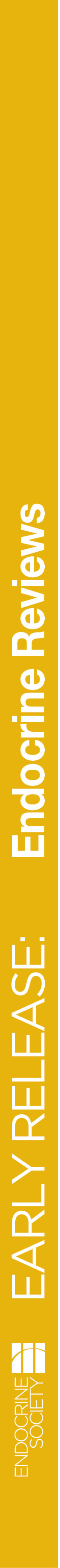 THE TREATMENT OF CUSHING’S DISEASE

ROSARIO PIVONELLO, MONICA DE LEO, ALESSIA COZZOLINO and ANNAMARIA COLAO DIPARTIMENTO DI MEDICINA CLINICA E CHIRURGIA, SEZIONE DI ENDOCRINOLOGIA, UNIVERSITA’ FEDERICO II, NAPLES, ITALY



Copyright © 2015 by the Endocrine Society
Received May 2, 2013. Accepted May 13, 2015.
Medical Therapy
1) Before surgery as preoperative treatment, 
1a) In severe disease, 
2a)To control cortisol excess           and 
3a) Improve the clinical picture
2) After surgery, as adjuvant treatment in  surgical failure or partial success,
 Due to  an uncomplete removal of the pituitary tumor, while awaiting for the decision of a definitive therapeutic approach       repeat pituitary surgery, pituitary radiotherapy or adrenal surgery.
3) Before, during and after pituitary radiotherapy,as a bridging treatment while awaiting for the complete effectiveness of radiotherapy; and for surgery or refuse surgery.
4)   First-line treatment: 
4a)  without a clear indication for surgery
4b)  a pituitary tumor that is nonvisible 
4c)  with an extrasellar expansion
4d)  with an unfavorable location
4e)  invasive of the surrounding tissue 
4f )  lack of availability of a neurosurgeon expert    in pituitary tumors
4g)  patients who display contraindications
Drug Classification
1) adrenal-directed drugs: Block cortisol production through the inhibition of enzymes involved in steroidogenesis.
2) pituitary-directed drugs: Inhibit tumoral ACTH secretion                       cortisol production. 
3) glucocorticoid receptor antagonists:  peripherally block the   activation of the glucocorticoid receptor, without influencing pituitary and adrenal hormone production.
The most physiological approach to the disease: Pituitary directed drugs

The most comymonly used drugs in clinical practice: Adrenal directed drugs
ADRENAL-DIRECTED THERAPY
1)Adrenostatic drugs (steroidogenesis inhibitors):Inhibit one or more enzymes     responsible for the adrenal steroidogenesis.



2)Adrenolytic drugs :  steroidogenesis inhibition + induce cell death at the level of adrenal gland.
Highly effective in controlling cortisol excess.
Do not treat the underlying corticotroph pituitary tumor or restore normal HPA axis function.
Dose-dependent manner and
 “escape”phenomenon.
The usage:
To  Preoperative preparation of patients who need to rapidly correct severe complications of the disease.
 To control of cortisol excess during the period between irradiation and the complete response to pituitary radiotherapy.(need to  be interpreted with caution!!!)
 To rapid control of the clinical syndrome.
Approval in the European Union (EU) :  ketoconazole and metyrapone, in the treatment of CS.
KETOCONAZOLE
An imidazole derivative used as an antifungal agent, 200 to 1200 mg/d
Rapid action
Relatively short half-life (mean half-life around 3.3 hours)
Normalization of cortisol                   between ketoconazole doses of 600–800 mg/d WITH a negative impact mainly on testicular function.
A possible but debated direct effect of ketoconazole on pituitary corticotroph tumor cells has been hypothesized.
Ketoconazole treatment 

Controlled cortisol secretion in 44.7% to 92.9%    of patients,
 Mean response rate                 64.3% 
 Median R .R                                50%,
The most recent paper: Castinetti and coworkers (JCEM 2014)
Design: the largest retrospective multicenter study.
French Retrospective Study on Ketoconazole Outcome (FReSKO)
Subjects and method:200 patients followed in 14        French   centers.
All were treated with Ketconazole as a single treatment for active Cd between 1995 and 2012.
Characteristic of the population before Ketoconazole use
Mean age at diagnosis: 41.9+-15.8y
Microadenoma: 106(53.4% )
Macroadenoma: 36(18.2%)
Lack of obvious adenoma: 58(29.4%)
TSS: 72%
Radiotherapy: 23.6%
Second surgery: 8%
Follow-up: From 0.03 to 135 months (mean: 14.4
 months)
Primary Aim: Clarifying efficacy and tolerance to better determine the benefit /risk balance.
Efficacy analysis was performed in 197 patients, who had available urinary cortisol levels during the study.
 50 Patients: as pre surgical treatment, 
 32 Patients: as primary treatment,
 128 patients : as secondary treatment (after
 unsuccessful surgery or following Radiotherapy)
Ketoconazole dose ranging :from 200 to 1200 mg/d (mean: 767.2 mg/d; median:600 mg/d).
 At the last follow-up:
 78 of 197 (49.3%) :  Normal urinary cortisol levels,
37 (23.4%) :at least a 50% decrease 
 43 (27.2%) : unchanged levels.
Clinical signs were improved in 74 of 134(55.2%)
Hypertension in 36 of 90 (40%)
Hypokalemia in 10 of 26(38.4%)
AND 
Diabetes in 23 of 39(59%)
SURPRISINGLY:
Gender is a predictive factor of control of hypercrtisolism.
Proportion of males was higher in the uncontrolled than in the controlled group.
51  Patients (21.5%) : Stopped treatment because
 of intolerance.
 Frequency of adverse effects:   0.6–18.4%
 An increase in liver enzymes: in 35 of 190 patients
 (18.4%), among whom 
 Up to 5-fold normal values : in 30 
  patients(85.7%)
  5–10-fold in 4 patients (11.4%) and
 40-fold higher than normal values in 1 patient 
  (2.9%).
The elevation of liver enzyme levels generally normalized within 1–3 months after ketoconazole withdrawal and occurred :
at the beginning of treatment 
or 
2.     after a dose change,
No fatal hepatitis was observed.
Gastro-intestinal complaints (13.1%),
 Adrenal insufficiency (5.3%) 
 pruritus(3.7%)
KEY MESSAGES
Ketoconazole is a highly effective drug to reduce hypercortisolemia.
No indentification of any other predictive factor of control  of hypercortisolism including initial UFC ,other than male sex.
Hepatotoxicity: Relatively frequent but often  moderate.
Generally
In CS, as well as in CD, control of cortisol secretion was almost always associated with improvement of the clinical picture:
 
  Control of BP and glucose tolerance
In July 2013, the Food and Drug Administration (FDA) and European Medicines Agency (EMA) have given strong warnings about the use of ketoconazole as an antifungal agent, due to its potential hepatotoxicity.
 Fatal hepatitis:  very rare
 An increase in liver enzymes: ranging from
 2.6 to 18.7%of cases in the studies.
The other limitation of ketoconazole : The impairment of its intestinal absorption when administered concomitantly with proton-pump inhibitors. ( GASTRIC  ACIDITY is  CRUCIAL).
Teratogenity??
Safety in Children and older age??
In summary, ketoconazole induce normalization of cortisol secretion at the end of the treatment period, in an average of 65% of patients, with a consequent improvement in clinical picture, but it is affected an escape from the response in up to 23% patients with initial response to treatment.
Therefore, it can be a good temporary option for controlling cortisol excess, but it might be considered a valuable alternative as chronic treatment for selected patients with CD and, in general, for CS
One of the advantages of ketoconazole is represented by its rapid action, whereas disadvantages are represented
by the multiple daily dosing and different drug-drug interactions.
It is noteworthy that the information related to
the use of ketoconazole in CD is supported mainly by
noncontrolled retrospective studies, which might have
overestimated the efficacy and underestimated safety of
the drug. I
Metyrapone
Metyrapone is a pyridine derivative with the ability to inhibit 11-hydroxylase, the enzyme responsible for the final step of the cortisol synthesis
Blocking cortisol Production .
 Interfere with cortisol formation by inhibiting the cholesterol side chain cleavage complex , and to a lesser extent, 17-hydroxylase and 18-hydroxylase activity.
Orally at a dosage ranging from 500 to 6000 
mg/d;
Rapid action, Short half-life (1.9 - 0.7 hours)


 multiple daily dosing, up to six times a day.
According to the results of 5 main studies:
Metyrapone remission rate ranging:

                        45.4 to 100%,
Mean remission rate                                     71%
Median remission rate                                  75.5%
Thoren and coworkers
Metyrapone and/or Aminoglutethimide in 15 CS patients.
9 patients with CD were treated with metyrapone monotherapy,
Follow-up ranging: from 0.6 to 6.5 months (mean: 1.9 months; median: 1.2 month) 
Metyrapone dose ranging: from 1000 to 3000 mg/d
8/9 patients: Pituitary irradiation 
7/9 patients (77.8%): A significant reduction in urinary cortisol levels during a generally short period of time (0.6 –2.6 months),
1/9 (11.1%):  Normalization after a longer time period (6.5 months)       significant clinical improvement .
End point : A significant reduction of urinary cortisol levels together with improvement of clinical picture
The escape phenomenon was not considered in       this study.
 Adverse effects :An increase in facial hair and acne (12.5% of the female population), dizziness (44.4%) and recurrence of a duodenal ulcer (11.1%).
A recent paper :Van den Bosch and coworkers
Subjects and Method: Metyrapone as presurgical treatment in 22 patients with CD and metyrapone dose ranging from 1000 to 6000 mg/d.
Follow-up time: Ranging from 1.7 to 11.6 months (mean: 5.9 months; median: 5.8 months).
 An adequate pretreatment: Normalization of urinary cortisol levels or a decrease in the mean serum cortisol level below 300 nmol/L,                             in 10 of 22 (45.4%) patients.
The escape phenomenon was not considered in this study. 
Adverse effects : Arthralgia and myalgia(18.2%), hypokalemia (13.6%), fatigue and malaise(13.6%), nausea and vomiting (13.6%) and hirsutism(4.5%) .
Generally, in the studies reporting metyrapone treatment in CS, as well as in CD, control of cortisol secretion was almost always associated with improvement of clinical picture. 
In particular  “glucose tolerance and BP”
The analysis of the studies on metyrapone efficacy in patients with CD:
A frequent increase in ACTH levels 

 ACTH secretion may override blockade of   steroidogenesis, at least in some patients and drive androgen and mineralcorticoid precursor overproduction.
BUT An escape from response has been described in 0%–13% (mean: 5.7%; median: 4.2%) of the total population of patients.
Limitations  of Methyrapone
1)Second-line medical therapy in females(hyperandrogenism due to ACTH rising).
2)Mineralcorticoid precursor overproduction is responsible for mineralcorticoid adverse effects observed during metyrapone therapy, namely hypertension, hypokalaemia and edema that could limit long-termtreatment.
Most common during pregnancy:
The coadministration of metyrapone with an antihypertensive drug is recommended, in order to guarantee a safer outcome during pregnancy.
Safety in children and elderly.
Metyrapone: Normalization of cortisol secretion at the end of the treatment period in anaverage of 71% of patients,
Rapid improvement in clinical picture,
Escape from the response : In up to 19% of patients with initial response to treatment. 
Therefore, metyrapone can be considered an effective drug in the medical management of CD.
Aminoglutethimide /Trilostane
Aminoglutethimide is phenylpiperidine with the ability to block cholesterol side-chain cleavage and the steroidogenic enzymes 11-hydroxylase and 18-hydroxylase .
Aminoglutethimide is no longer used in the treatment of CD, because of an unfavorable adverse event profile.
Trilostane is an androstene-carbonitrile derivative agent with the ability to competitively inhibit of 3-hydroxy-steroid dehydrogenase/5-4-isomerase, the enzyme that blocks an early stage of steroidogenesis, with a consequent block of the biosynthesis of the entire classes of adrenal hormones
Trilostane is no longer used in the treatment of CD because its limited efficacy in controlling hypercortisolism compared with different steroidogenesis inhibitors.
Etomidate
Imidazole derivative agent 
Used as an anesthetic
Occasionally used in the treatment of CD, and in general of CS, (steroidogenesis inhibitor).
Studies in adrenal cell cultures :Etomidate is the most potent adrenostatic agent .
More recent studies :
Blocks aldosterone synthase 
Anti proliferative effects on adrenal cortical cells.
Etomidate is the only drug used for CS with parenteral administration.  very rapid onset of action: significant suppression of cortisol within 6 hours, and a maximal suppression within 12 hours, half life ranged between 3 and 5 hours. Therefore, after a bolus of a nonhypnotic dose, a constant infusion is required for the following 24 hours,when replacement treatment with hydrocortisone start to be required. 
Etomidate can be particularly useful in patients with acute and/or life threatening complications of CS, such as serious psychosis and severe hypertension
Recently, Sohand coworkers described a protocol for etomidate infusion for the emergency management of hypercortisolism, suggesting a starting dose of 2.5 mg/h, regardless of the patient’s weight, with dose titration up to a maximum of 4 mg/h according to circulating cortisol levels, which canbe measured 4 hours after starting etomidate infusionand/or after each dose titration.
Adverse effectsdue to etomidate treatment include myoclonus, nausea,vomiting and dystonic reactions in up to one-third of patients etomidate might be considered an effective drug able to rapidly control hypercortisolism;,
it is indicated as an emergency drug for the acute
control of severe hypercortisolism and its associated severe
clinical conditions.
Mitotane
Mitotane, (o,p’DDD), is a diphenylmethane derivative agent chemotherapic drug, but it has been occasionally used in the treatment of CD, and in general of CS, for its adrenostatic and adrenolytic propertiesit is mostly used in the treatment of adrenal carcinoma, for which the
drug has the official indication.
Orally at doses generally ranging from 1 to 12 g/d, delayed efficacy due to the its slow onset of action, as therapeuticlevels are reached by up to three months, whereas its long half-life (18–159 d)
Careful monitoring of drug level is mandatory.
The escape phenomenon has not been described in patients treated with mitotane
PITUITARY-DIRECTED MEDICAL THERAPY
The first category is neuromodulatory drugs, which directly influence the HPA axis, and include some historical agents, such as serotonin antagonists and GABA receptor agonists, as well as modern agents such as dopamine agonists, mainly represented by cabergoline, and somatostatin analogues, mainly represented by pasireotide.
The second category is nuclear receptor ligands, which indirectly influence HPA axis, since they target different nuclear receptors involved in the regulation of the HPA axis, such as the peroxisome proliferator-activated receptor gamma (PPAR-gamma) agonists and retinoic acid receptor agonists.
NEUROMODULATORY DRUGS
Neuromodulatory drugs include serotonin antagonists and GABA agonists, as well as dopamine agonists and somatostati analoguesSerotonin antagonists andGABA agonists have been evaluated in the past :no efficacy
Conversely, the dopamine agonist cabergoline and the somatostatin analog pasireotide
However, cabergoline, whose efficacy has been demonstrated by single center or multicenter prospective studiesin a small population of patients withCD,is currently used as off-label treatment for CD, whereas pasireotide, whose efficacy has been demonstrated by a worldwide multicenter, randomized double-blind phase III study, has been approved by the EMA in EU and FDA in US for the treatment of patients withCDwhen surgery has failed or is not an option, and it is currently used as an on-label treatment.
GABA agonists.Valproic acid
More recent study, :valproic acid was administered at the dose of 600 mg/d for 3 months in 19 patients which CD, before or after an unsuccessful
pituitary surgery: No patients normalized their
urinary cortisol levels during the period of treatment.
Bromocriptine was found to suppress ACTH secretion.
The efficacy of bromocriptine in different studies varied between 0 and 50%, with normalization of urinary and/or plasma cortisol in up to 40% of patients in various case reports and small study series after short-term treatment.
Cabergoline is administered orally from once a week to twice a day, and it has been administered in patients with Cushing’s disease at doses ranging from 0.5 to 7 mg/wk.
NUCLEAR RECEPTOR LIGANDS
The nuclear receptor ligands include the PPAR-gamma agonists and the retinoic acid receptor agonists; this group of drugs has been evaluated in few studies in a limited number of patients with CD, but both categories of agents are not used in the current clinical practice
AGENDA
1)Introduction
2)Outcome of Cushing’s disease after TSS
3)Medical Therapy in Cushing’s disease
4) Repeat Pituitary Surgery
5) Radiotherapy
6)Adrenalectomy
7)Endocrine Society Guideline 
6)Conclusion
Repeat Pituitary Surgery
The preferred treatment option in cases of persistent or recurrent CD, especially when associated with imaging evidence of a clear-cut residual tumor.
No specific studies ,No evidence
The visualization of the residual pituitary tumor


A positive predictive factor for disease cure  
                                And /or 
A clear indication for repeat pituitary surgery
The detection of the residual pituitary tumor
 A selective adenomectomy is a reliable option

          No detection after initial surgery 
          Hemi or tatal-hypophysectomy
Persistent disease:

 The timing between the first and second surgery:
 Ranges from 1 week to 38 months after the initial 
 surgery.
Repeat TSS in the immediate postoperative
period:
A pituitary tumor is visualized at preoperative
      imaging before the initial pituitary surgery. 
                              AND /OR
2) A tumor was found intraoperatively. 
3) Corticotroph lesion was documented in the
    removed pituitary tissue after the initial 
    pituitary surgery.
1-No tumor is detected during initial surgery
   2-Preoperative imaging is equivocal
       
                    Before re exploration

              Inferior petrosal sampling
Accuracy  of IPSS in predicting tumor laterality during repeated TSS  :50%
   Change of position in venous drainage of the gland during the initial surgery    
              False positive results
   Impeding of drainage during the initial surgery

              False-negative results
Repeat pituitary surgery after initial surgery within two months:  Eraly Reoperation
1-Minimal additional trauma (before the formation of scar tissue and the modification of surgical anatomy)
2-Recall particular anatomical details of the earlier operation by surgeon,(essential for reoperation). 
3-Relatively low morbidity as compared with delayed repeat surgery.
Summary of studies
17 studies published between 1987 and 2014, including 395 patients with persistent or recurrent CD. 
The remission rate after repeat TSS : 30–87.5%,
Mean R.R:  58.3%
Median R.R:  61.1%
Mean follow-up period : 59.8 months
Early reoperation( within 60 days from the
 initial surgery):


 Sustained remission : 66.7–87.5% of patients 
 Mean Remission Rate : 76.8%
 Median remission Rate : 76%
Delayed reoperation(reoperation at least 60 days after the initial surgery):
 Remission Rate range:  30 -71.4%
 Mean. R.R :  51.6%
 Median R. R :  48.1%
Attention
Delayed remission : In about 5% of  patients
   after the initial operation.



   Serial testing over a period of  1–2 months in
   the patients with improve but not in a clear- cut
   remission immediately after the first surgery,
   prior to considering additional therapy.
The remission rate associated with a second operation
Lower than that obtained after the first operation:
1- Size of the residual pituitary tumor
2- Location of the residual pituitary tumor 

 The extension in the extrasellar region and/or the
  location of residual tumor within the cavernous 
  sinus or skull base bone

              Reduce  the likelihood of achieving

                         REMISSION
The clinical variables that may predict the outcome of repeat TSS:
Positive predictive factors for a good outcome??
1-Surgical and pathological identification of a tumor during first and second surgery .
2-The limited extent of the initial pituitary surgery.
                                     BUT
No significant correlation has been found among presurgical, surgical and pathological tumor identification and disease remission.
[Speaker Notes: Debatable/IN MOST SERIES NO SIGNIFICANT]
Key message
Repeat pituitary surgery is considered an optional
 second-line treatment after the failure of initial surgery, especially in case of: 
1-Well-defined small and noninvasive residual tumors
 and/or 
2-Surgical and pathological tumor identification at the time of the first attempt of  a selective adenomectomy.
          Lower success rate 
          Higher prevalence of hypopituitarism
[Speaker Notes: SUCCESS RATE KAMTAR  BE KHOSUS DAR INVASIVE SURGERY]
AGENDA
1)Introduction
2)Outcome of Cushing’s disease after TSS
3)Medical Therapy in Cushing’s disease
4) Repeat Pituitary Surgery
5) Radiotherapy
6)Adrenalectomy 
7)Endocrine Society Guideline 
8)Conclusion
Pituitary radiotherapy
Second-line or third-line treatment in Cd patients: 
1- After failure of initial or repeat pituitary surgery 2- In cases of aggressive and/or invasive tumors
:Disease Control
Type of pituitary radiotherapy
Conventional external radiotherapy (CRT),
A technique delivering ionizing radiation to the     target tumor in small daily doses over a period of 25–30 days. 
Radiation doses :range from 45 to 50 Gy, divided,
with a total dose of 1.8 to 2Gy per fraction.
Stereotactic radiotherapy (SRT),
 A technique delivering ionizing radiation to the target tumor by stereotactic methods, which gives the precise identification of the tumor position with three spatial coordinates.
SRT :Delivery of a high dose of radiation to the tumor     preserving the surrounding tissues and organs. (Choice of radiation method at present).
a single treatment [stereotactic radiosurgery (SRS)] 
b)a fractionated treatment [stereotactic conformal radiotherapy (SCRT)].
SRT 
A single treatment [stereotactic radiosurgery (SRS)]  
 A fractionated treatment [stereotactic conformal radiotherapy (SCRT)].
[Speaker Notes: Due to the physical properties of protons (Braggpeak
phenomenon), proton beams spare more normal surrounding
tissue to exposure than photon beam
technologies]
SRS  is given as a single dose of 18–24 Gy
The optic apparatus can tolerate a maximal radiation dose of 8–12 Gy.             


SRS is limited to tumors smaller than 10 mm and 3–5 mm away from the optic apparatus.
Efficacy of pituitary radiotherapy
1) The control of                              2)The control of 
   hormone secretion                               tumor growth
The results on the outcome of radiotherapy can be distinguished on the basis of the type of radiotherapy.
Conventional radiotherapy (CRT)
CRT :
More effective when used as an secondary treatment for CD          
Higher rate of disease remission
Lower risk of disease recurrence
Less effective at doses less than 40 Gy
The effect of CRT on tumor mass
[Speaker Notes: Unchanged or decreased tumor mass on post treatment imaging.]
Stereotactic radiotherapy (SRT)
Recurrence rate                                   0 to 100% 
Mean R.R                                            12.2%
Median R.R                                         0%,
The treatment response to SRS, in terms of hormone normalization,  equivalent across the different modalities (GK, LINAC or proton beam SRS).
Most of the  pituitary tumors associated with CD are slow-growing lesions.
                            Long-term imaging follow-up. 

Differentiate between the natural history of a   corticotroph pituitary tumor and the true effect of radiotherapy.
Predictive factors for the outcome of radiotherapy
CRT
No correlation has been found between :
1-Outcome of  radiotherapy and cortisol levels prior to irradiation,
2-The interval between surgery and radiotherapy,
3- Tumor size and the radiation dose.
[Speaker Notes: The variables of CRT and SRT treatment affecting the
rate of hormone remission remain debatable.]
SRT
[Speaker Notes: SAFETY]
Factors unfavorably affecting the outcome ofSRT
1-Postsurgical tumor remnant greater than 10 mm 2-Tumors with distance from the optic chiasm less than 5 mm,
(potentially undertreated)
Indirectly associated with a worse prognosis???
May be????
Correlation between: 
Change in tumor volume &



                           Hormone response
[Speaker Notes: The absence of hormone-suppressive medication at start associated with a higher likelihood of and
earlier remission]
Main factors that can unfavorably affect the outcome of stereotactic radiotherapy in Cushing’sdiseas
Safety of radiotherapy
The adverse effects and complications of pituitary radiotherapy:
1-Hypopituitarism
2-Neurocognitive
3- Cerebrovascular
4- Neoplastic
Hypopituitarism
CRT                 Hypothalamic-pituitary damage 
SRT                  Direct damage to the pituitary gland and/or pituitary stalk .
True incidence???
(3P Effect):
Persistent hypercortisolism,
Pituitary mass effects
Prior pituitary surgery beyond radiation therapy
1-Most published reports include an average period of follow-up of less than 10 years. 
2-Time-dependent
CRT:Dose of fractionated radiation less than  12 Gy did not incur detectable adrenal insufficiency.
Doses  more than 20 Gy             detectable deficiency in thyroid and gonadal function .
CRT
SRT
Studies with a mean or median follow-up of at least of 5 years:
Mean                               50%
Median rate of hypopituitarism                   41.3%
KEY MESSAGE
In general for radiotherapy, sensitivity of individual hormonal axes to CRT and SRT varies among patients, with the exception of the GH-IGF-I axis, which is consistently the most sensitive.
KEY MESSAGE
With the high rate of pituitary dysfunction after radiotherapy, all patients should be counseled on the importance of a neuroendocrine evaluation and surveillance.
Neurocognitive complications.
Multiple cranial nerves: II (optic), III (oculomotor),IV (trochlear),V(trigeminal) and VI (abducens),
(location in the parasellar and suprasellar regions) are at risk of injury.
Damage of small vessels and protective Schwann cells or oligodendroglia. 
Optic nerve( being a sensory nerve) :The least amount of tolerance 
Nerves in the parasellar region, the facial nerves and the lower cranial nerves : The most amount of tolerance.
CRT
Total dose : Between 45–50 Gy 

The risk of a deterioration in vision : Below 1% 


Estimated incidence of 0.8–1.3% at 10 years 
1.5%                                             at 20 years
SRT
Incidence of optic neuropathy : 1.7%,
If the dose to the optic chiasm is less than 8 Gy:  1.7%
If it is between 8 and 10 Gy:   1.8%
If greater than 12 Gy:   6.9%
Temporal lobe necrosis
 Rare complication         
 Long-term risk :0.2%      

 

Cognitive impairment
In adults is not clear. large areas of normal brain to radiation, particularly in children.
Cerebrovascular complications
No reliable data. 
Actuarial incidence of 4% at 5 years, 
11% after 10 years 
21% after 20 years. 
The relative risk of developing cerebrovascular accident in comparison to the general population 4.1 and was higher in patients undergoing a debulking surgery.
Neoplastic complications.
Radiation-induced neoplasms :
The tumor must be within the previous field of
 irradiation.
2) A sufficient interval must be registered between
 the irradiation and the development of the new
 tumor (typically 3 years). 
3) The histological characteristics of the new tumor must differ from that of the original lesion.
 4) The patient must not have a disease associated with the development of new tumors, such as neurofibromatosis, Li–Fraumeni syndrome, or tuberous sclerosis.
[Speaker Notes: the lack of a
control group that did not receive radiotherapy and a comparison
with the general population.]
It seems that a strong relationship exists between radiation dose and the development of secondary brain tumors since the risk of a second tumor would seem to be associated with higher radiation doses.
There is no threshold dose of radiation at which tumor development is expected to occur and the minimum carcinogenic dose for brain tissue is not known.
To date, no case of secondary brain tumor after SRT in a patient with CD has been reported.
No study has estimated the risk of a secondary brain tumor after SCRT.
The risk of SRS-associated secondary brain tumors lower than for CRT
1-High-dose radiation administrated via SRS is cytotoxic rather than mutagenic;
2-Radiation volume in SRS is much smaller 
3-A minimum carcinogenic radiation dose
for the brain could not be determined precisely.
Summary and General considerations onradiotherapy
Disease control:         
Conventional                                              73%
Different types of stereotactic radiotherapy                66%
Disease recurrence                            around 8%
Radiotherapy as secondary treatment???
Radiotherapy                  

Third-line treatment after unsuccessful surgery and lack of effectiveness of, or presence of intolerance to, medical therapy, which is presently often considered before radiotherapy.
But…
Radiotherapy can be considered a reasonable treatment option when performed in  conjunction
with medical therapy, or even adrenalectomy, to achieve a relatively rapid lowering of cortisol levels.
SRS
The most common type of radiotherapy used for persistent or recurrent CD.

    Best choice in case of small postsurgical
   remnants with a good target definition and  
      sufficient distance from the optic chiasm.
.
SCRT
An alternative treatment modality(Fractionated radiation therapy): 
1)In cases with large tumors close to the optic chiams 2) Different neural and vascular surrounding structures.
How about occult tumors, namely those patients in whom no abnormality appears on pituitary imaging??
No study is available on the utility of SRT in the treatment of these patients.
[Speaker Notes: Without achievement of a suitable stereotactic radiosurgery dose plan]
Radiotherapy as the first line treatment
1) In selected patients without a clear indication for pituitary surgery (location such as the cavernous sinus).
2) In patients with uncontrolled disease and severe comorbidities and clinical complications, with evident contraindications for surgery.
KEY MESSAGES
SRT does not appear to be more efficacious than CRT.
With no clear difference in the time of decline of cortisol levels compared to CRT. 
It remains a good modality of radiotherapy for adjunctive therapy in CD.
KEY MESSAGE
No prospective studies comparing the outcome of the different radiation delivery methods used in SRT.
KEY MESSAGE
The main limitations :
1)The time elapsing between the administration and complete efficacy of the treatment, 
2)The adverse events, the most common is the hypopituitarism that occur in a great majority of patients and develop along time after radiotherapy.
AGENDA
1)Introduction
2)Outcome of Cushing’s disease after TSS
3)Medical Therapy in Cushing’s disease
4) Repeat Pituitary Surgery
5) Radiotherapy
6)Adrenal Surgery
5)Endocrine Society Guideline 
6)Conclusion
Adrenal Surgery
An alternative or adjuvant treatment of pituitary radiotherapy in patients with CD unsuccessfully treated by pituitary surgery:
1)Refractory to a number of previous treatments.
2)Those who require an immediate reversal of hypercortisolism because of the presence of severe disease .
Bilateral adrenalectomy
3)To avoid the risk of hypopituitarism that is associated with radiation therapy(at a reproductive age wishing to preserve their fertility), which can be invalidated either by pituitary surgery or radiotherapy.
[Speaker Notes: In the past, bilateral adrenalectomy was widely used as
a primary therapy in CD, prior to the technical improvements
of pituitary surgery.]
Relapse after adrenalectomy
1)Presence of adrenal rests, that have escaped the surgeon’s knife,( technical difficulties such as intra-operative bleeding and poor visualization due to scar tissue).
2) Adrenal accessory glands or adrenal rest tumors located in retroperitoneal tissue, kidney, mediastinum, or genital organs.
Bilateral adrenalectomy, in the studiesinvolving only patients with CD
[Speaker Notes: MEAN NELSON 18]
Nelson syndrome
Time interval between the bilateral adrenalectomy and a diagnosis of NS :0.5–24 years.
No consensus on the use of neoadjuvant pituitary radiotherapy after bilateral adrenalectomy in patients with CD. 
May be lack of prophylactic pituitary radiotherapy is not a risk factor for the subsequent development of corticotroph tumor progression????
Although neoadjuvant pituitary radiotherapy may reduce the occurrence of corticotroph tumor progression in those patients with residual pituitary tumor ,


The potential benefits need to be weighed carefully against the high probability of the development of adverse consequences.
BUT
Laparoscopic  adrenalectomy has been associated with a rate of perioperative complications :
Ranging from 0 to 50% (mean:20.3%; median: 13.3%)
Due to injury of the peritoneal and retroperitoneal organs, including injury to the liver, spleen, pancreas and colon.
Unilateral adrenalectomy
1)Followed by conventional radiotherapy
2)As an alternative to either bilateral
 adrenalectomy or pituitary radiotherapy as single
 treatments.
The concept behind this approach:

To correct hypercortisolism while avoiding an acute adrenal insufficiency and, especially corticotroph tumor progression_the main consequences of bilateral adrenalectomy_.
Unilateral adrenalectomy combined with Radiotherapy
Experience with this type of combination therapy is very limited.( Few studies reported in literature).
Average remission                64%
Recurrence rate                    20%
Low incidence of corticotroph tumor progression and pituitary dysfunction.
 No real advantage when compared to bilateral adrenalectomy. Presently, this approach is not used.
Key message
1)A second-line or third-line treatment, after failure of surgery and/or radiotherapy, especially in case of ineffectiveness of, or intolerance to, medical therapy.
2)Bilateral adrenalectomy is associated with definitive disease cure in the vast majority of patients with CD, an average of around 96% of cases, and with a disease recurrence in a negligible percentage of patients.(2-4%)
Key message
3) LBA is associated with reduced recovery time, hospitalization time and perioperative complications compared to OBA.
4) The major advantage of bilateral adrenalectomy : Rapid and definitive control of the clinical syndrome

Rapid improvement or reversal of the comorbidities and clinical complications  
                       Lesser mortality
AGENDA
1)Introduction
2)Outcome of Cushing’s disease after TSS
3)Medical Therapy in Cushing’s disease
4) Repeat Pituitary Surgery
5) Radiotherapy
6)Adrenalectomy 
7)Endocrine Society Guideline 
8)Conclusion
Treatment of Cushing’s Syndrome: An EndocrineSociety Clinical Practice Guideline
Lynnette K. Nieman (chair), Beverly M. K. Biller, James W. Findling,M. Hassan Murad, John Newell-Price, Martin O. Savage, and Antoine Tabarin
Program in Reproductive and Adult Endocrinology (L.K.N.), The Eunice Kennedy Shriver National Instituteof Child Health and Human Development, National Institutes of Health, Bethesda, Maryland 20892;Neuroendocrine Unit (B.M.K.B.), Massachusetts General Hospital, Boston, Massachusetts 02114;Medical College of Wisconsin (J.W.F.), Milwaukee, Wisconsin 53226; Mayo Clinic (M.H.M.), Division ofPreventive Medicine, Rochester, Minnesota 55905; Department of Human Metabolism (J.N.-P.), Schoolof Medicine and Biomedical Science, University of Sheffield, Sheffield S10 2RX, United Kingdom; WilliamHarvey Research Institute (M.O.S.), Barts and the London School of Medicine and Dentistry, LondonEC1M 6BQ, United Kingdom; and Department of Endocrinology (A.T.), Centre Hospitalier Universitairede Bordeaux and Inserm 862, University of Bordeaux, 33077 Bordeaux, France
patient.
 (J Clin EndocrinolMetab 100: 2807–2831, 2015
Patients with active CS continue to have an increased standardized mortality rate that is 1.7 to 4.8 fold greater than the general population.
As expected, patients with persistent or recurrent hypercortisolism
Higher than expected mortality (Hazard Ratio, 2.8–16)
Strong recommendations       “we recommend” and the number 1
Weak recommendations          “we suggest” and the number 2.
QEEE                        Very low quality evidence;
QQEE,                         Low quality; 
QQQE,                          Moderate quality;
 QQQQ,                        High quality.
The quality of the evidence for recurrence and
remission outcomes was low due to high risk of:     Bias
Heterogeneity
Imprecision
Postoperative initial remission
Evidence
No consensus on the criteria for remission after resecting an ACTH-producing tumor.
In CD :The term “remission” is preferable to “cure.”
.
Remission
Morning serum cortisol values: 
 5g/dL (138 nmol/L)
 or 
UFC 28–56 nmol/d (10–20 g/d) within 7 days of selective tumor resection.
(Pediatrics:post-TSS serum cortisol of  1 g/dL [28 nmol/L]or  1.8 g/dL [50 nmol/L]
Adults:Remission rate of 73–76% for selectively resected microadenomas, 
for macroadenomas                  (43%) 
Pediatrics:
100 and 69%, respectively
Technical aspects 
Surgeon experience
Tumor size 
Lack of dural invasion  
Successful outcome in patients of any age.
Eucortisolemic   after resection, especially with 

moderate preoperative hypercortisolism: 
             Residual tumors 
             More prone to recurrence
In comparison with the  patients with prolonged postoperative   hypocortisolism.
After bilateral adrenalectomy           
1-Undetectable serum cortisol values 
2-Morning plasma ACTH levels are often between 200 and 500 pg/mL.

After adrenal adenectomy              
Morning cortisol values are 1.8g/dL (50 nmol/L)
Remission and recurrence after surgical tumor resection
We suggest an individualized management approach based on whether the postoperative serum cortisol values categorize the patient’s condition as:
   hypocortisolism, 
   hypercortisolism,
   or eucortisolism. (Ungraded best practice statement)
We recommend additional treatments in patients with:
 Persistent overt hypercortisolism. (1QQQQ)
We recommend measuring late-night salivary or serum cortisol in patients with eucortisolism after TSS,including those cases where eucortisolism was established by medical treatment before surgery. (1QQEE)
Optimal adjunctive management
We recommend providing education to patients and their family/caretaker(s) about their disease, treatment  options, and what to expect after remission. (Ungraded best practice recommendation)
Second-line therapeutic options
In patients with ACTH-dependent CS who underwent a noncurative surgery or for whom surgery was not possible, 
we suggest a shared decision-making approach because there are several available second-line therapies
( repeat transsphenoidal surgery, radiotherapy, medical therapy, and bilateral adrenalectomy). (2QQEE)
Evidence
When surgery is not possible or is non curative, the choice of second-line therapy must take into account :
1-Patient preferences;
2-Treatment goals; 
3-Biochemical control;
4- Size and location of residual tumors;
5-The urgency to treat;
 6-Other medications (drug-drug interactions); 
7-The patient’s personal history;
8- The method of delivery,
 9-Side effects AND cost of medication;
10- Gender;
11- Age; 
12-Availability of medical therapies
In patients with very severe ACTH-dependent disease who cannot be promptly controlled by medical therapy

We suggest bilateral adrenalectomy for occult or metastatic ectopic ACTH secretion (EAS) or as a life-preserving emergency treatment. 





 (2QQQE)
We recommend regularly evaluating for corticotrope tumor progression using pituitary MRIs and ACTH levels in patients with:
a-  Known CD who undergo bilateral adrenalectomy 
b- Who undergo this procedure for presumed occult EAS (because some of the latter have a pituitary and not ectopic tumor).  (1QQQE)
Repeat transsphenoidal surgery
We suggest repeat transsphenoidal surgery, particularly:
1-In patients with evidence of incomplete resection
 or
2- A pituitary lesion on imaging. (2QQEE)
We suggest RT/radiosurgery in patients who have
     failed TSS or have recurrent CD. (2QQEE)
Medical treatment
We recommend steroidogenesis inhibitors under the following conditions:
1- As second-line treatment after TSS in patients with CD.
We suggest pituitary-directed medical treatments in patients with CD who are: 
1-Not surgical candidates
or
2-Who have persistent disease after TSS. (2QQQE)

\
We suggest administering a glucocorticoid antagonist:
In patients with diabetes or glucose intolerance
 1-who are not surgical candidates
 or
 2- who have persistent disease after TSS. (2QQQE)
We recommend testing for recurrence throughout life, except in patients:

 who underwent resection of an adrenal adenoma with a computerized tomography (CT) density of less than 10 Hounsfield units.. (1QQQE)
Typical practice
Postoperative scan 1–3 months after surgery to serve as a new baseline in case of future recurrence.
We recommend additional treatments in patients with persistent overt hypercortisolism. (1QQQQ)
We recommend using tests to screen for hypercortisolism to assess for recurrence in patients with ACTH dependent CS. (1QQQE)
In one study, after initial remission,
23% of adults with microadenomas
33% with macroadenomas.
Recurrence rates vary from 15–66% within 5–10 years of initially successful surgery.
RECURRENCE
Clinicians should evaluate patients for possible CD recurrence:
1.When the HPA axis recovers   If clinic is positive
2-Then annually                        Sooner

Early recovery (within 6 mo) of HPA axis function may indicate an increased risk of recurrence.
Elevated late-night serum/salivary cortisol is one of the earliest biochemically detectable signs of recurrence and almost always precedes elevated urine cortisol.
Although many such patients evolve to significant hypercortisolism BUT


.
It is uncertain whether there is any benefit to treating patients with a mild early recurrence if they are asymptomatic
After unsuccessful transsphenoidal surgery
1-If cortisol levels remain consistently elevated, the prompt titration of medical therapies (or bilateral adrenalectomy) is needed.
2-Even if cortisol levels are normal, careful observation is needed because cortisol levels may fall over subsequent weeks.
We suggest bilateral adrenalectomy for occult or metastatic EAS or as a life-preserving emergency treatment in patients with very severe ACTH-dependent disease who cannot be promptly controlled by medical therapy.(2QQQE)
We recommend regularly evaluating for corticotrope tumor progression using pituitary MRIs and ACTH levels in patients with known CD who undergo bilateral adrenalectomy and in patients who undergo this procedure for presumed occult EAS (because some of the latter have a pituitary and not ectopic tumor). (1QQQE)
Medical therapy
May be an initial approach in any patient with ACTH-dependent CS:
who has failed surgery,
who has persistent or metastatic disease,
or who has an occult tumor.
It is also useful in severely ill patients
Repeat transsphenoidal surgery
We suggest repeat transsphenoidal surgery, particularly
In patients with evidence of incomplete resection, or
a pituitary lesion on imaging. (2QQEE)
RT/radiosurgery
We suggest RT/radiosurgery in patients who have failed TSS or have recurrent CD. (2QQEE) 
We recommend measuring serum cortisol or UFC off-medication at 6- to 12-month intervals to assess the effect of RT.
  It  is most often used as a second-line treatment when surgery fails.
If pituitary RT is planned

One should first demonstrate that adequate biochemicalcontrol is possible by medical means to ensure control while waiting for radiation effects to occur.
Conventional RT
Remission in up to 83% of adult patients, from 6–60 months after treatment, but often within 2 years.
Using single-dose stereotactic radiation is often termed “radiosurgery”; 
Gamma knife, linear accelerator, and proton beam are administered in this way; there are no direct comparisons of effectiveness and safety, but for CD, results appear to be similar.
Radiosurgery increases patient convenience by allowing a single treatment day, rather than 6 weeks of therapy.
It may provide more rapid biochemical control of cortisol excess than conventional radiation and confer less risk of radiation damage to surrounding brain structures, but these anecdotal findings have not been definitively established.
Recommendation of radiosurgery;When?
1- When there is a clear target on MRI, bearing in mind that this may not be an ACTH-secreting tumor.
2- In all patients with adequate clearance of the neurovisual apparatus, targeting the whole sella and a few millimeters beyond if no lesion is visible.
Reports of radiation effectiveness in CD
Among publications over the last 15 years with at least 20 subjects, cortisol excess was biochemically controlled in 28–86%of patients
Tumor size was better controlled (83–100% success rate) than cortisol (102–104); this treatment option is particularly valuable for large tumors.
It has been suggested that recurrence may be more frequent after radiosurgery than after conventional RT, but this point is not firmly established. 
.
A normal diurnal rhythm is not necessarily achieved after RT, so increased late-night cortisol levels should not be a criterion for remission.
 The increased nocturnal value may represent the persistence of mild residual hypercortisolism in patients with normalized UFC, but this possibility has not been investigated.
Clinicians use medications to normalize cortisol until radiation takes effect.
We recommend assessing serum cortisol or UFC off-medication at 6- to 12-month intervals and if patients develop new adrenal insufficiency symptoms while on stable medical therapy.
All patients should undergo a careful assessment of anterior pituitary function post-therapy annually (at least) or sooner if hormone deficiency symptoms develop.
Patients should consider the cost, accessibility, and convenience of radiosurgery vs RT when choosing between the two.
Medical treatment
We recommend steroidogenesis inhibitors under the following conditions: 
1- As second-line treatment after TSS in patients with CD, either with or without RT/radiosurgery;
2- As primary treatment of EAS in patients with occult or metastatic EAS;
3- As adjunctive treatment to reduce cortisol levels in ACC. (1QQQE)
We suggest pituitary-directed medical treatments in patients with CD 
who are not surgical candidates or
who have persistent disease after TSS. (2QQQE)
We suggest administering a glucocorticoid antagonist in patients with diabetes or glucose intolerance
 who are not surgical candidates
 or who have persistent disease after TSS. (2QQQE)
Values
The choice of medical therapy should be guided by
 efficacy,
individual patient factors, 
cost.
 The goal is clinical normalization using cortisol levels as a proxy endpoint (except for mifepristone, see below).
If there is evidence of significant cyclicity, 


Block and replace maybe preferable, but it carries additional risk if higher doses and multiple medications are needed.
Remarks
Hypoadrenalism may occur. When???
1- Treating with mifepristone or any of the steroidogenesis inhibitors   
2-Due to over treatment
3- The inability to mount a cortisol response to inter current infection 
4- Cyclical or variable hypercortisolism.
Medical pituitary-directed treatments
Cabergoline and pasireotide 

             Act directly on corticotroph tumors 


               To inhibit ACTH production
Not effective in adrenal causes of CS, 
In the treatment of ectopic ACTH production?? Cabergoline
Dopamine agonist
Pasireotide
Pasireotide is a somatostatin receptor (SST) agonist that binds to four of the five SST subtypes with substantially higher affinity for SST1 and SST5 than octreotide or lanreotide. 
Corticotroph tumors have a high expression of SST5, and pasireotide decreased ACTH secretion and cell proliferation in cultured human corticotroph tumors.
A phase 3 trial administered pasireotide 600 or 900 g sc twice daily in 162 CD patients who had failed (or were not candidates for) surgery and had a mean baseline UFC level at least 1.5-fold above normal.
 After 6 months                      20% of the subjects attained a normal UFC.
About 90%of patients who were not controlled by month 1 or 2 remained uncontrolled at 6 and/or 12 months; thus, a brief trial may predict the chance of biochemical control.
Mean tumor volume decreased by 44% in 75 patients with a lesion on MRI at the 900-g dose.
Pasireotide was approved in 2012 in the European Union and the United States for the treatment of CD when surgery is not successful or cannot be performed.

    Clinicians should correct hypokalemia and   hypomagnesemia before initiating pasireotide
Targeted therapies for ectopic ACTH syndrome
ACTH-secreting tumors may express functional SST2 and Dopamine 2 receptors. 
 
CASE REPORTS: Octreotide, a potent SST2 agonist, may control ACTH and cortisol secretion for a short- to midterm period in patients with recurrent or unresectable ectopic ACTH-secreting tumors.
Studies have occasionally reported hormonal control with the dopamine-2 agonist receptor cabergoline given alone or in combination with an SST2 agonist. 
In three reports, the tyrosine kinase inhibitors vandetanib and sorafenib rapidly and fully controlled hypercortisolism caused by ACTH secretion from metastatic medullary thyroid carcinomas.
Approach for long-term follow-up
We recommend treating the specific comorbidities associated with CS (eg, cardiovascular risk factors, osteoporosis and psychiatric symptoms) in all patients with CS throughout their lives until resolution. 
We also recommend testing for recurrence throughout life, except in patients who underwent resection of an adrenal adenoma with a computerized tomography (CT) density of  10 Hounsfield units. (1QQQE)
In patients with adrenal adenoma, we suggest follow- up tests for the specific comorbidities associated with CS if the adenoma density on CT was  10 Hounsfield units. (2QQEE) 
For those with higher Hounsfield unit values or pathology consistent with possible carcinoma, we suggest evaluating for malignancy using imaging.(2QEEE)
Conclusion
The risk of surgery must be balanced against the likelihood of medical control. 
If aggressive medical management does not control hypercortisolism, clinicians should consider bilateral adrenalectomy even in high-surgical- risk patients.
Conclusion
Steroidogenesis inhibitors such as ketoconazole and metyrapone can rapidly lower cortisol levels but often must be used together in severe hypercortisolism. 
In critically ill patients, a high-dose regimen combining mitotane (3.0 –5.0 g/d), metyrapone (3.0–4.5 g/d), and ketoconazole (400–1200 mg/d) decreased UFC to near normal levels within 24–48 hours with dramatic improvement in clinical condition and acceptable side effects.
Conclusion
In more than 50% of patients, UFC remained low to normal, and metyrapone and ketoconazole could be discontinued after several months, whereas UFC remained controlled by mitotane monotherapy
Conclusion
The rapid onset of action of mifepristone is compatible with its use in life-threatening hypercortisolism but data are lacking.
 Of note, it can ameliorate acute steroid psychosis within days.
Etomidate may be helpful in patients with life-threatening hypercortisolemia who cannot take oral medications.
Future Directions and Recommended
Conclusion
1-The preferred treatment option in cases of persistent or recurrent CD, especially when associated with imaging evidence of a clear-cut residual tumor.
2-Immediate,Early or Delayed
The remission rate after repeat TSS : 30–87.5%,
Conclusion
Repeat pituitary surgery is considered an optional
 second-line treatment after the failure of initial surgery, especially in case of: 
1-Well-defined small and noninvasive residual tumors
 and/or 
2-Surgical and pathological tumor identification at the time of the first attempt of  a selective adenomectomy.
  3-Lower success rate 
  4-Higher prevalence of hypopituitarism
[Speaker Notes: SUCCESS RATE KAMTAR  BE KHOSUS DAR INVASIVE SURGERY]
Conclusion
Second-line or third-line treatment in Cd patients: 
1- After failure of initial or repeat pituitary surgery 2- In cases of aggressive and/or invasive tumors
Radiotherapy
:
Thanks for your kind attention